Available Individually
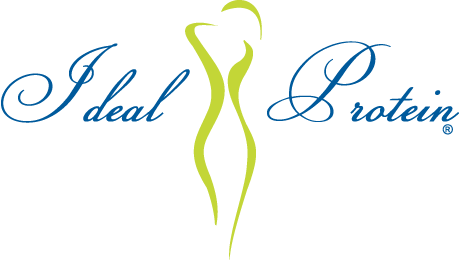 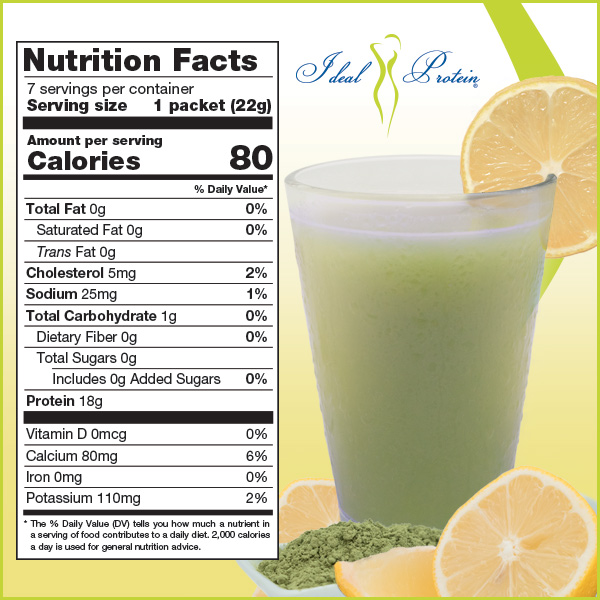 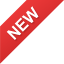 NEW 
Lemon Matcha Green Tea
For all phases
Try it today at…
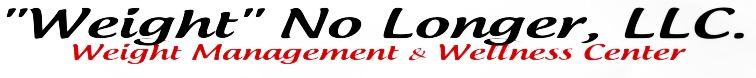